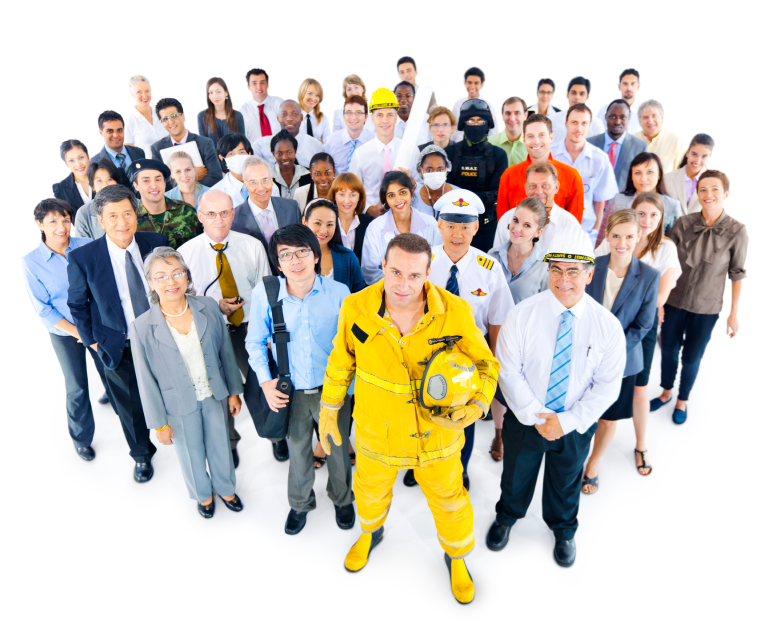 МИР ПРОФЕССИЙ
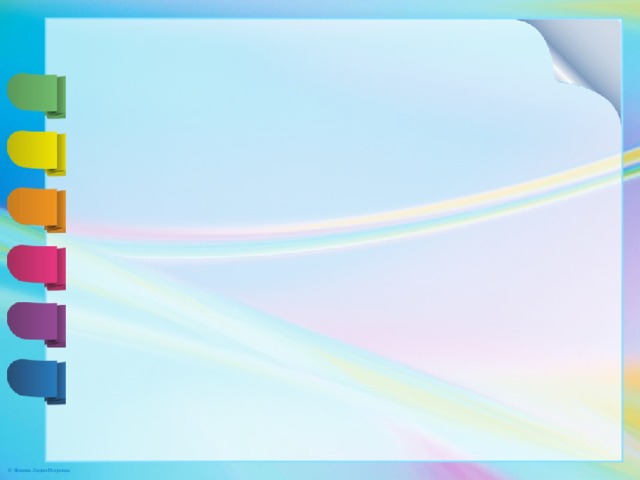 Цель занятия: 
систематизировать известные знания детей о профессиях.

Задачи:
формирование у младших школьников ценностного отношения к профессии;
понимание роли профессии в жизни человека и обществе;
расширение общего кругозора ребёнка.
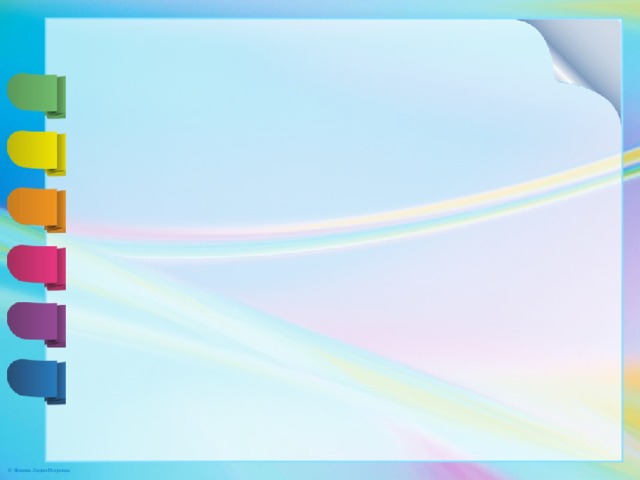 Столько есть профессий разных,Все их нам не перечесть…
Профессия – это род трудовой деятельности, занятий, требующий определенной подготовки.
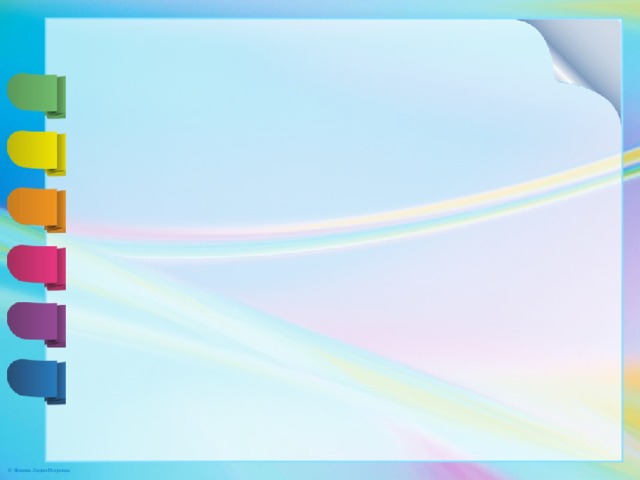 Продолжите:
Кто не работает
тот не ест.
Хочешь есть калачи
не сиди на печи.
Труд человека кормит,
а лень портит.
Без труда не вынешь и
рыбку из пруда.
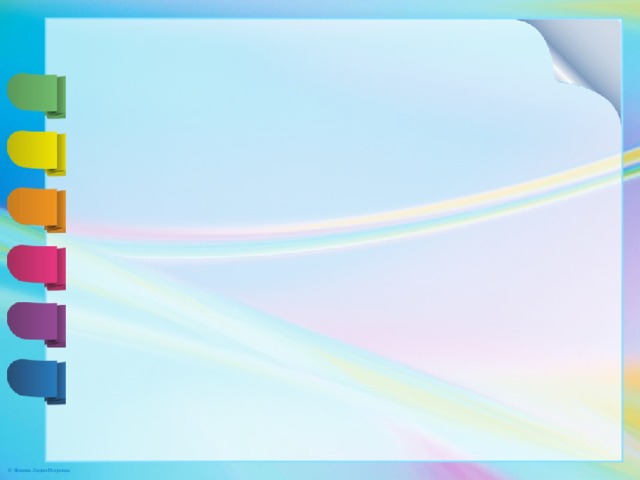 Доктор
Кто у постели больного сидит?
И как лечиться, он всем говорит;
Кто болен – 
он капли предложит  принять,
Тому, кто здоров, - разрешит погулять.
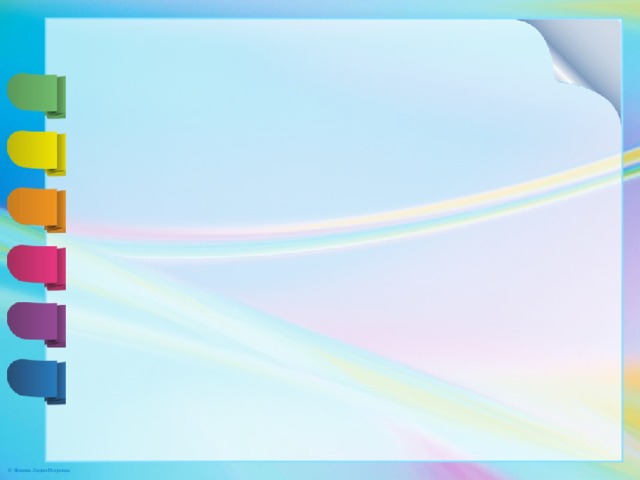 Повар
Скажи, кто так вкусно
Готовит щи капустные,
Пахучие котлеты,
Салаты, винегреты,
Все завтраки, обеды?
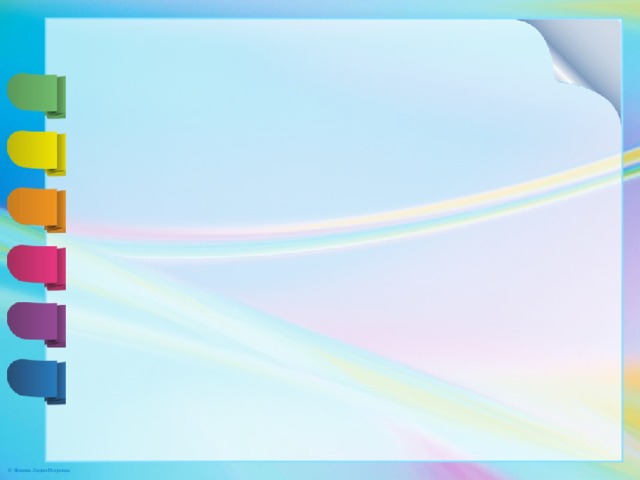 Моряк
Кто плывет на корабле
К неизведанной земле?
Весельчак он и добряк.
Как зовут его?
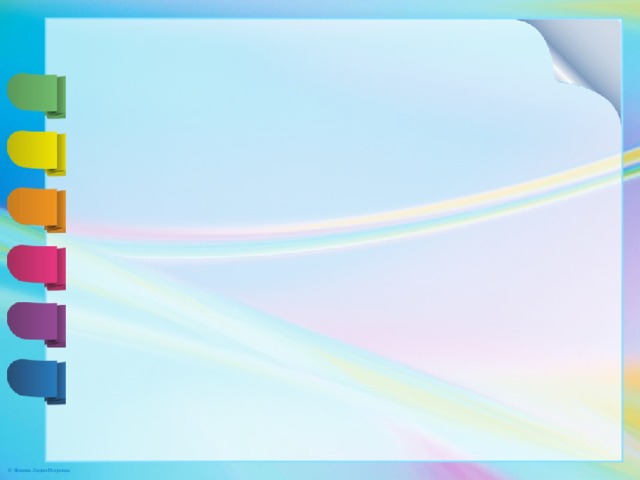 Продавец
На витрине все продукты: Овощи, орехи, фрукты.Помидор и огурецПредлагает...
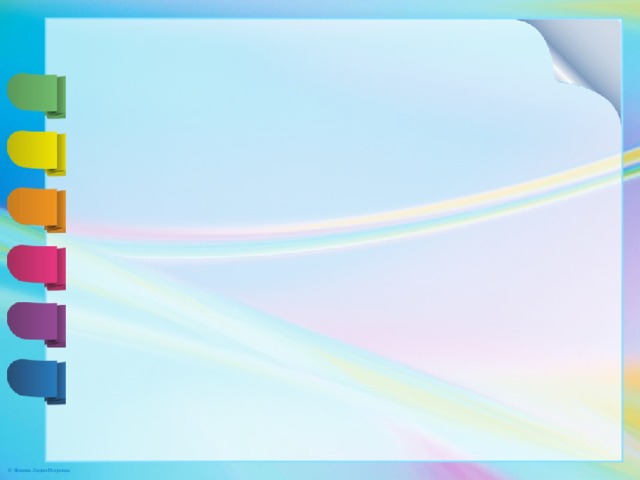 Столяр
Может делать он буфеты,  Стулья, тумбы, табуреты.  В стружках весь его верстак.  Вот работать надо как!
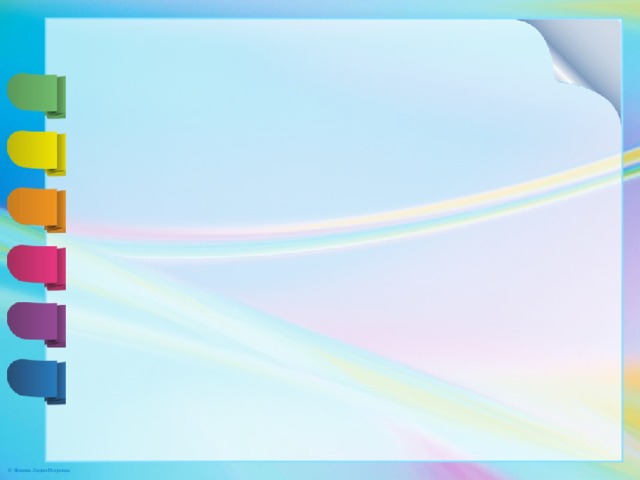 Портниха
Мастерица на все рукиНам сошьет пиджак и брюки.Не закройщик, не ткачиха.Кто она, скажи?
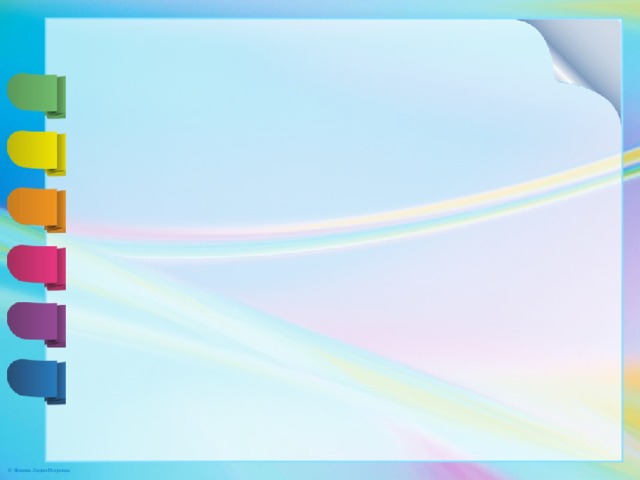 Парикмахер
Феном, щеткой и расческой
Ловко сделает прическу…
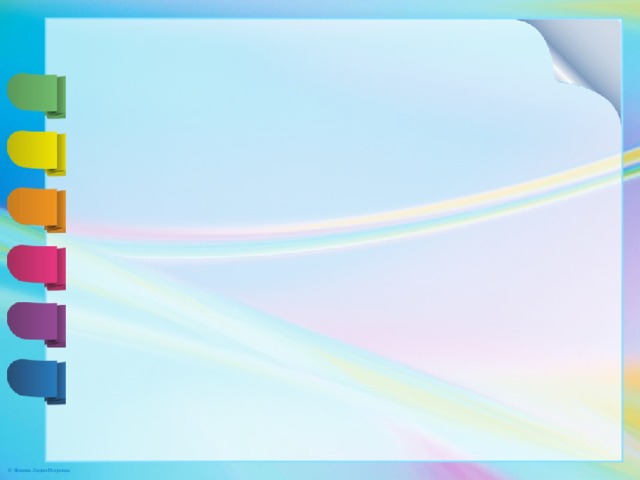 Учитель
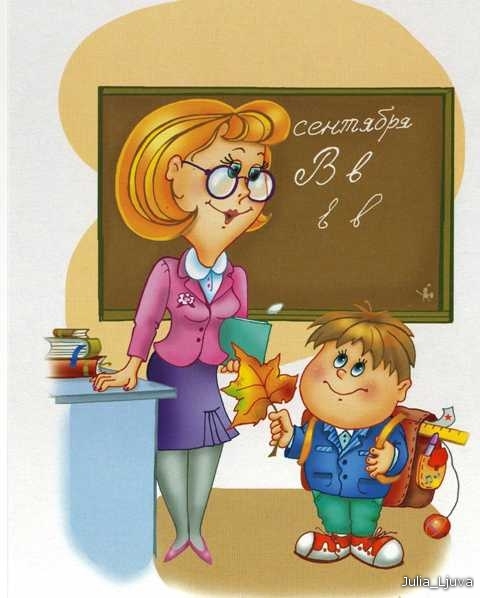 Мелом пишет и рисует, 
И с ошибками воюет, 
Учит думать, размышлять, 
Как его, ребята, звать?
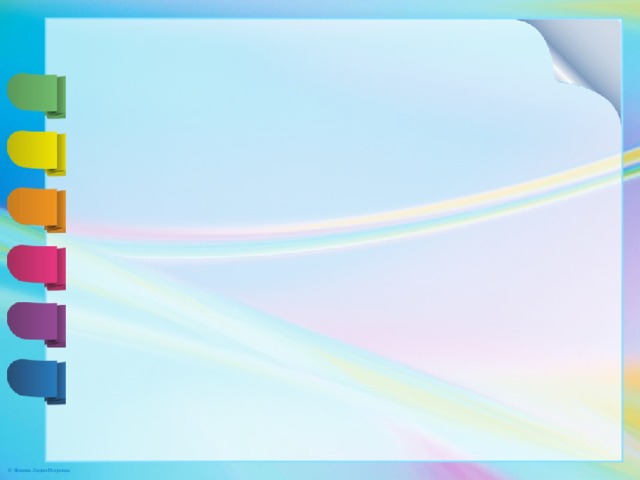 Почтальон
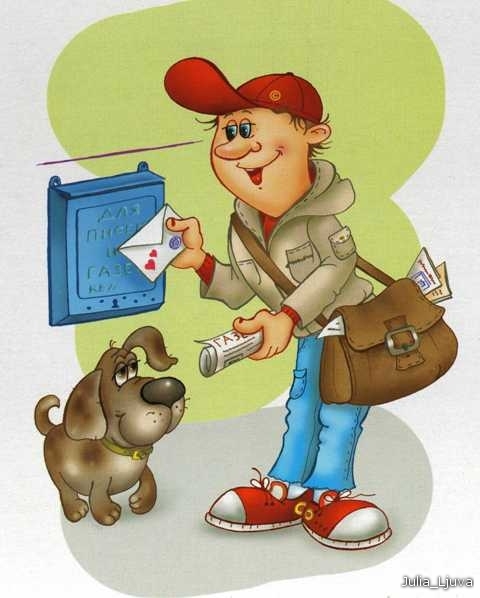 Кто приносит нам газеты И от бабушки приветы?
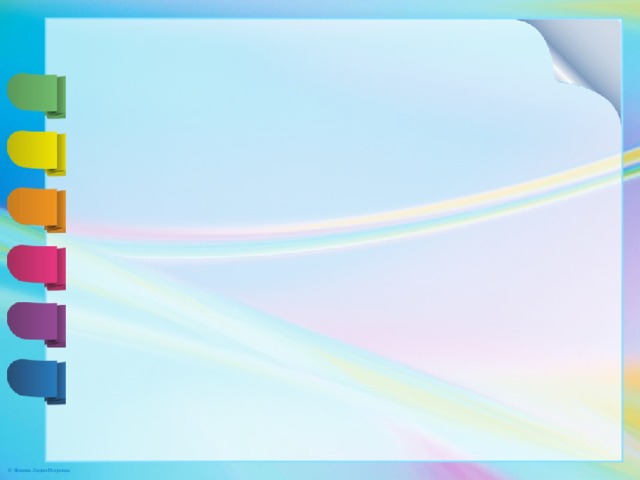 Пилот
Держит он штурвал в руках.
В кресле, сидя в облаках,
Совершает он полёт.
Он не дремлет на работе,
На работе он в полёте
Потому, что он…
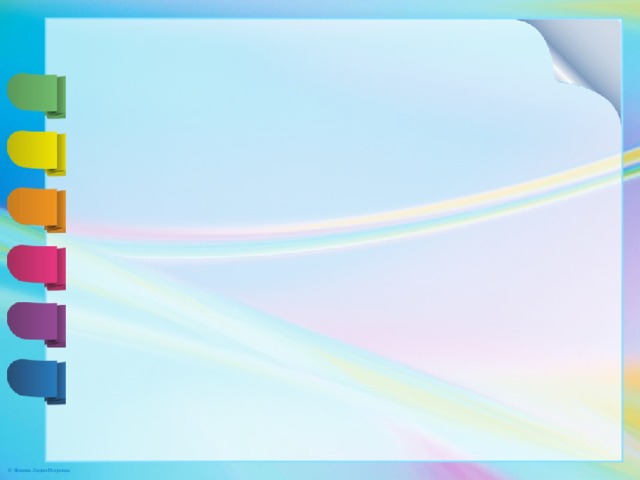 Постовой
Кто движеньем управляет?
Кто машины пропускает?
На широкой мостовой
Машет жезлом...
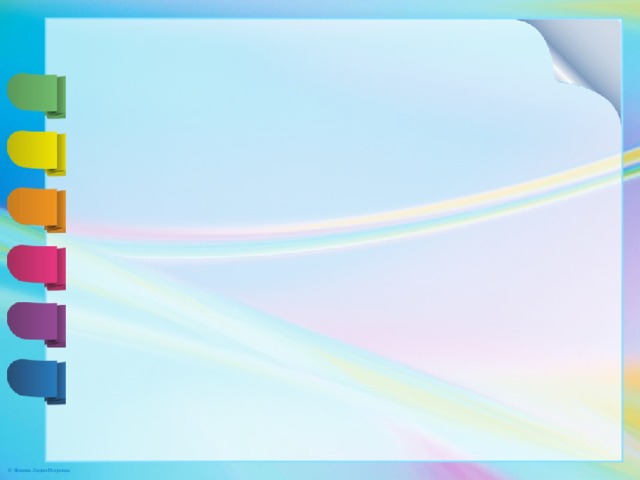 Археолог
Он ведет раскопки В поле и на сопке. И в пустыне южной, И в Сибири вьюжной. И во всех частях страны Он предметы старины Ищет для музеев. Чтобы ротозеи Заглянули в глубину – Как мы жили в старину.
Игра«САМАЯ-САМАЯ»
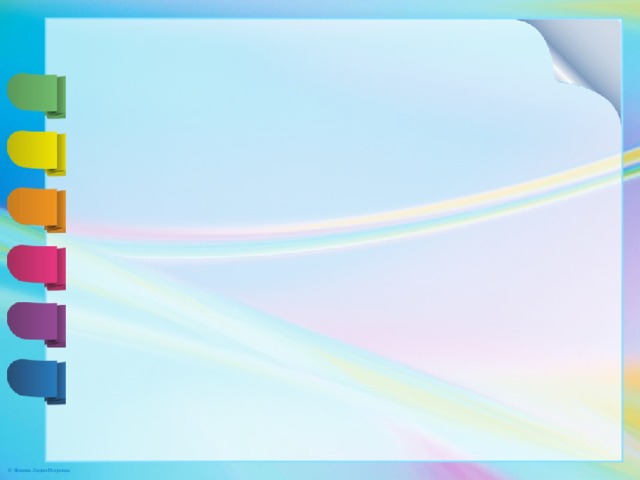 Самая зелёная профессия ???
Садовод
Цветовод
Ландшафтный дизайнер
Флорист
Лесник
Самая сладкая профессия???
кондитер
пекарь
ШОКОЛАТЬЕ
продавец в кондитерском отделе
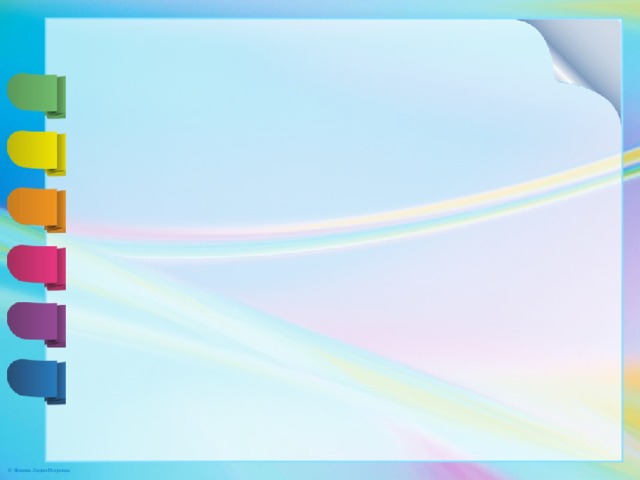 Самая смешная профессия???
клоун
пародист
аниматор
юморист
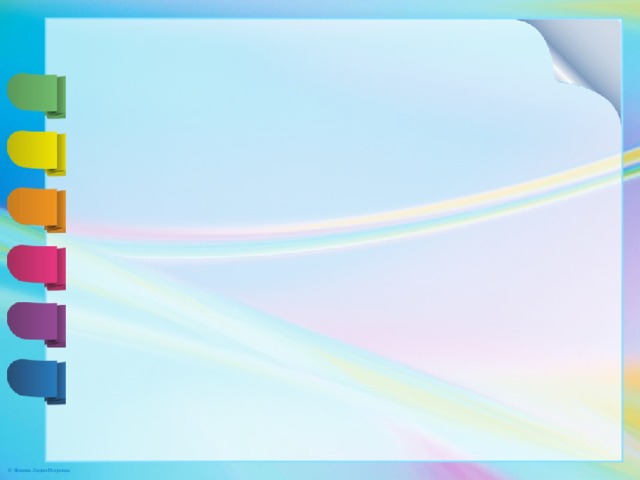 Самая детская профессия???
учитель
педиатр
воспитатель
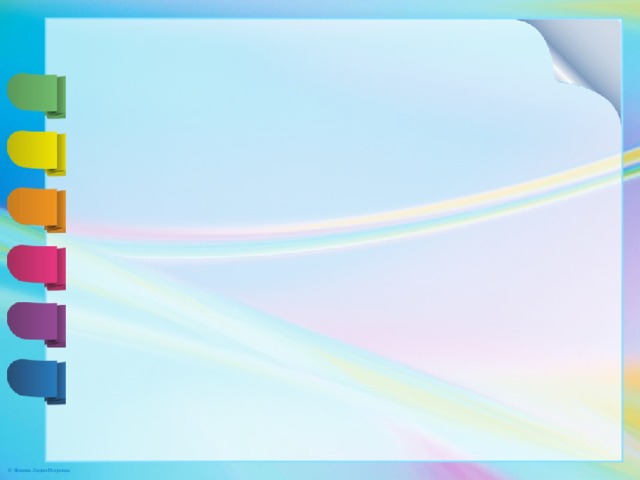 Самая общительная профессия???
журналист
радиоведущий
переводчик
экскурсовод
консультант
учитель
психолог
диспетчер
тренер
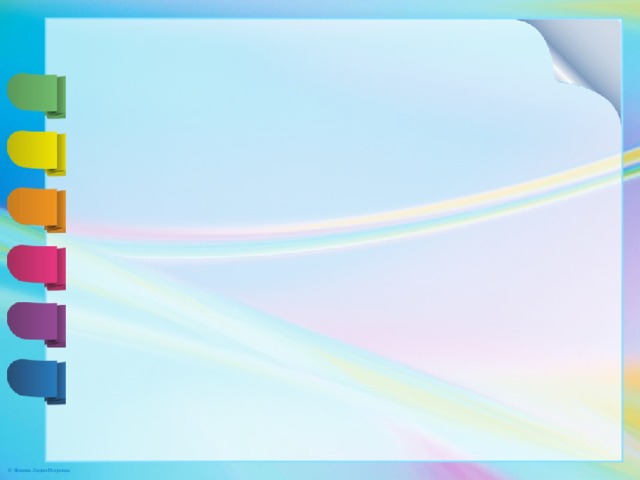 Самая серьезная профессия???
президент
полицейский
сапер
разведчик
политик
хирург
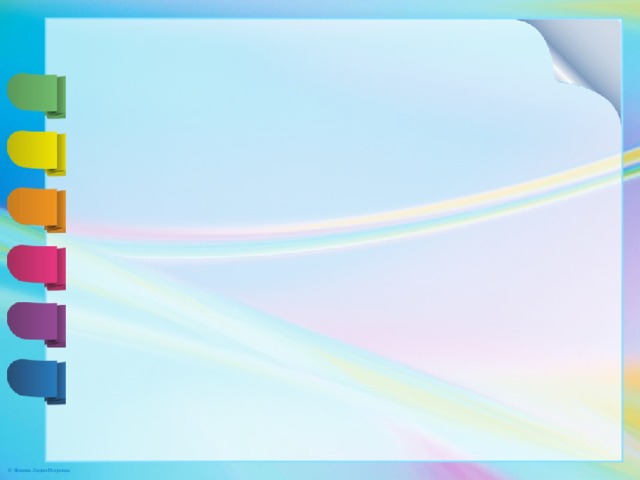 Стихотворение «Работа»
…
Великая радость – работа.
В полях, за станком, за столом!
Работай до жаркого пота
Работай без лишнего счёта.
Всё счастье земли – за трудом!
В. Брюсов
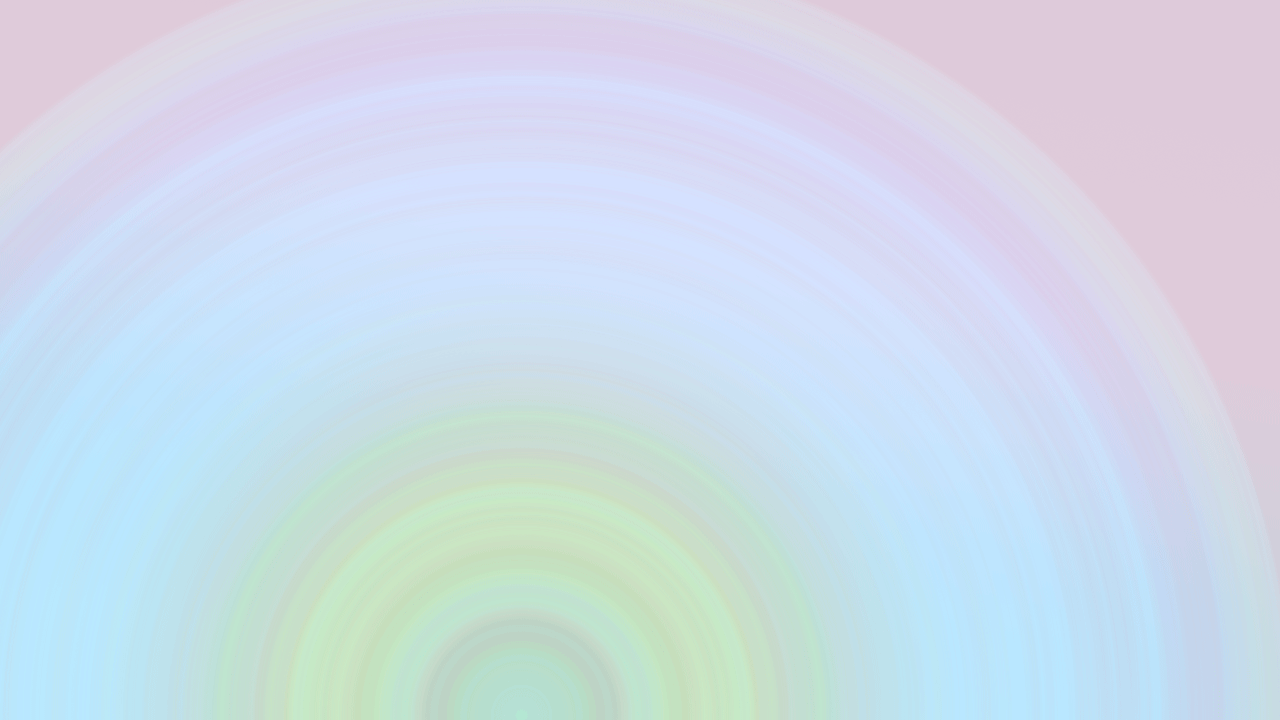 ЗАДАНИЕ
Нарисуйте, кем  бы вы хотели стать в будущем.
под рисунком напишите предложение: «Я хотел бы стать …, потому, что…»
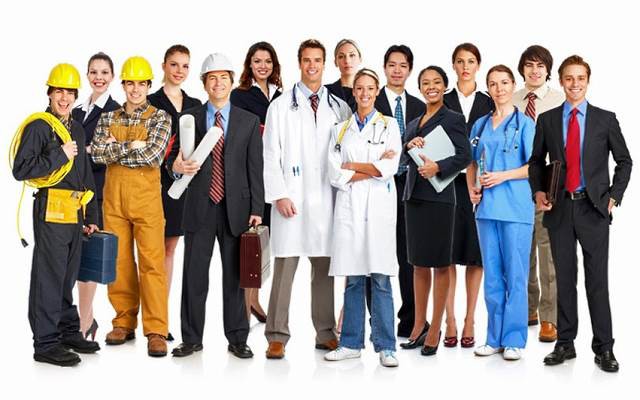 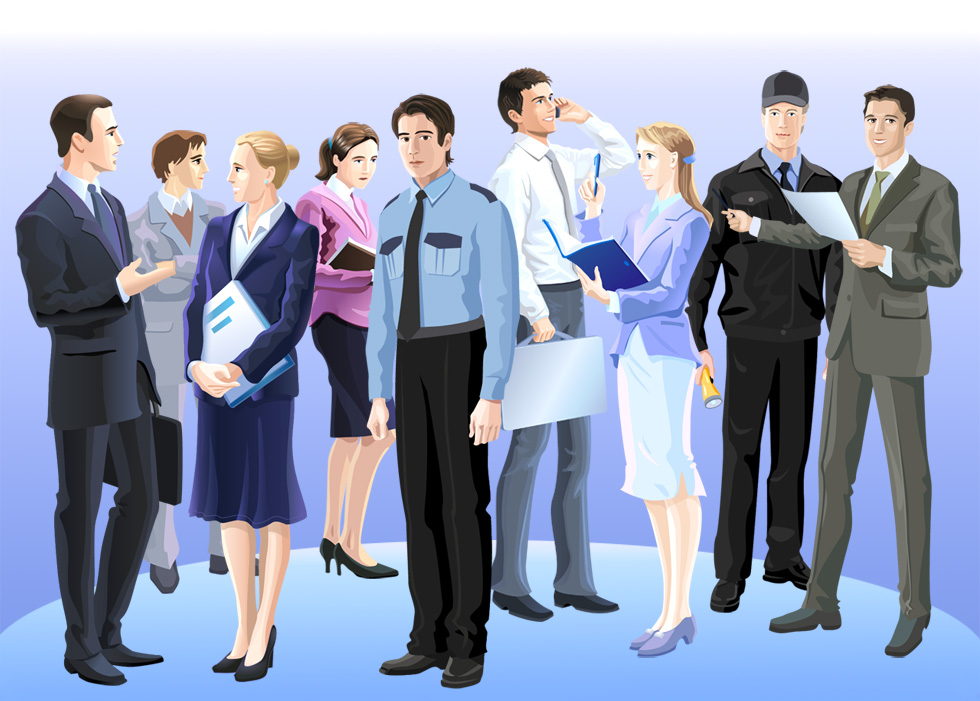 Спасибо за внимание!